2:8-3:7
2:8-3:7
Presbyterian
Episcopalian
Elder led
Shepherd led
congregational
Laity led
2:8-3:7
2:8-3:7
1 Timothy 2:8–3:7 ~ 8 I desire therefore that the men pray everywhere, lifting up holy hands, without wrath and doubting; 9 in like manner also, that the women adorn themselves in modest apparel, with propriety and moderation, not with braided hair or gold or pearls or costly clothing, 10 but, which is proper for women professing godliness, with good works. 11 Let a woman learn in silence with all submission. 12 And I do not permit a woman to teach or to have authority over a man, but to be in silence. 13 For Adam was formed first, then Eve. 14 And Adam was not deceived,
but the woman being deceived,
2:8-3:7
1 Timothy 2:8–3:7 ~ fell into transgression. 15 Nevertheless she will be saved in childbearing if they continue in faith, love, and holiness, with self-control. 
3:1 This is a faithful saying: If a man desires the position of a bishop, he desires a good work. 2 A bishop then must be blameless, the husband of one wife, temperate, sober-minded, of good behavior, hospitable, able to teach; 3 not given to wine, not violent, not greedy for money, but gentle, not quarrelsome, not covetous; 4 one who rules his own house well, having his children in submission
with all reverence
2:8-3:7
1 Timothy 2:8–3:7 ~ 5 (for if a man does not know how to rule his own house, how will he take care of the church of God?); 6 not a novice, lest being puffed up with pride he fall into the same condemnation as the devil. 7 Moreover he must have a good testimony among those who are outside, lest he fall into reproach and the snare of the devil.
2:8-3:7
2:8-3:7
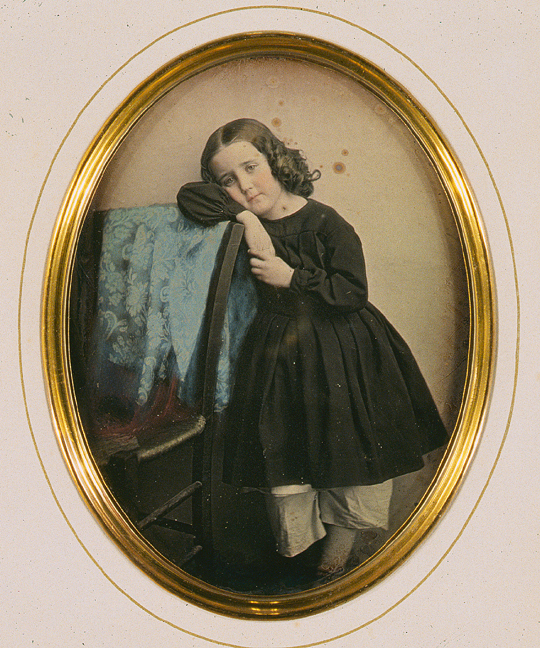 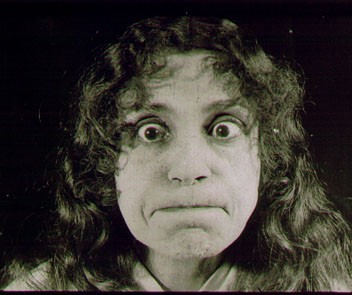 Henrietta Higginsbottom, c. 1872
2:8-3:7
2:8-3:7
men ~ andras – literally, “males”
Поднимите руки
Stick ‘em up!
ghoplIj pep
i to outou na rima
הרם את ידיך
Höj dina händer
بالا بردن دست خود را
kuinua mikono yako
Levante as mãos
levanten las manos
手を上げろ
Alzi le mani
2:8-3:7
men ~ andras – literally, “males”
Daddy!!
2:8-3:7
men ~ andras – literally, “males”
wrath ~ orgē – malevolent or violent intentions
dialogue
doubting ~ dialogizmos – the idea of arguing with oneself
2:8-3:7
2:8-3:7
NIV ~ I also want
2:8-3:7
2:8-3:7
J. Vernon McGee ~ “For some women, it’s a sin NOT to wear makeup”
2:8-3:7
2:8-3:7
silence (also v. 12) ~ hēsuchia
Thayer’s ~ “Description of the life of one who stays at home doing his own work, and does not officiously meddle with the affairs of others”
1 Tim. 2:2 ~ for kings and all who are in authority, that we may lead a quiet and peaceable life in all godliness and reverence.
2:8-3:7
2:8-3:7
1 Cor. 11:5 ~ But every woman who prays or prophesies with her head uncovered dishonors her head, for that is one and the same as if her head were shaved.
2:8-3:7
2:8-3:7
Is it scriptural for a woman to be either
pastoresses?
pastors?
elderesses?
or
elders?
2:8-3:7
2:8-3:7
2. Distinguish between cultural or universal application
1. Read passage in light of all other Scripture
3. Ask if passage addresses specific individual or group or all church
2:8-3:7
Three views:
1. Protected through pregnancy
Phillips ~ Nevertheless I believe that women will come safely through child-birth if they maintain a life of faith, love, holiness and gravity.
2:8-3:7
Three views:
2. Birth of the Messiah
ESV footnote: Gal. 4:4 ~ But when the fullness of time had come, God sent forth his Son, born of woman, born under the law,
3. Receiving their proper role
Living Bible ~ So God sent pain and suffering to women when their children are born, but he will save their souls if they trust in him, living quiet, good, and loving lives.
2:8-3:7
Three views:
NLT ~ But women will be saved through childbearing, assuming they continue to live in faith, love, holiness, and modesty.
NLT footnote ~ Or, will be saved by accepting their role as mothers, or will be saved by the birth of the Child.
2:8-3:7
2:8-3:7
bishop ~ episkopē – upon + to peer about
NIV, NASB – overseer
episkopē/episkopos (9x); presbuteros (67x) used interchangeably
elder man or “alderman”
2:8-3:7
2:8-3:7
blameless ~ literally, “cannot be laid hold of”
husband of one wife
1. Married
or, in some views, widowed
2. Never divorced
3. Not a polygamist
devoted ~ literally, “one woman man”
good behavior ~ kosmios – “well arranged” (cosmetics)
2:8-3:7
blameless ~ literally, “cannot be laid hold of”
husband of one wife
devoted ~ literally, “one woman man”
good behavior ~ kosmios – “well arranged” (cosmetics)
hospitable ~ literally, “lover of strangers” or “foreigners”
able to teach ~ the ability to understand God’s word and communicate it to others
2:8-3:7
2:8-3:7
given to wine ~ paroinos – para (with) + oinos (wine)
covetous ~ literally, “lover of silver”
2:8-3:7
2:8-3:7
novice ~ neophutos – neophyte
2:8-3:7